1
SISTEM JAMINAN PRODUK HALAL
BlitaR, 8 Juni
2021
2
Dr.rer.nat. Nasori, S.Si., M.Si.
Birthday: 10/02/1981
Birthplace: Madiun, Indonesia
Gender: Male 
Address: Dukuh Kupang Barat 13/3 Surabaya 60225 East Java, Indonesia
Email: nat.nasori@physyics.its.ac.id; kanganas01@gmail.com
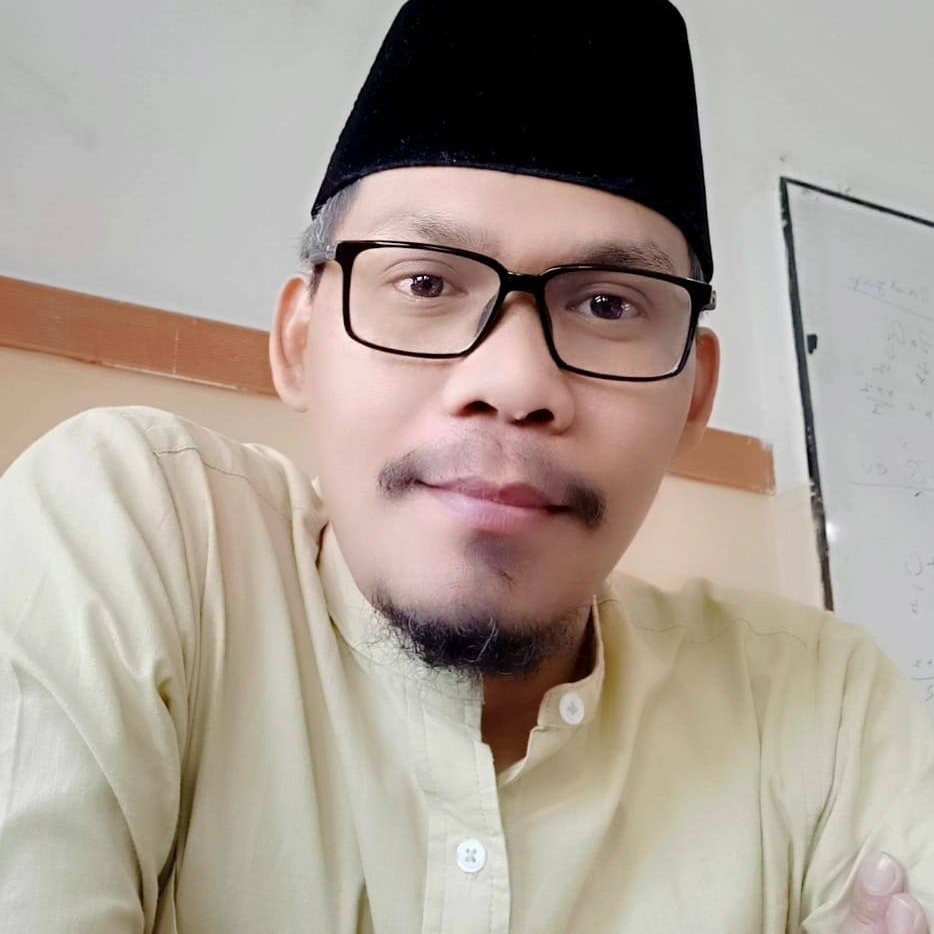 Short Courses
Penyelia Halal Badan Penyelenggara dan Jaminan Produk Halal (BPJPH) Kementrian Agama 2021
Pelatihan Calon auditor Halal Badan Penyelenggara dan Jaminan Produk Halal (BPJPH) Kementrian Agama 2020
Pelatihan Sistem Jaminan Halal BPOM MUI Jawa Timur 2019
3
A. Pendahuluan
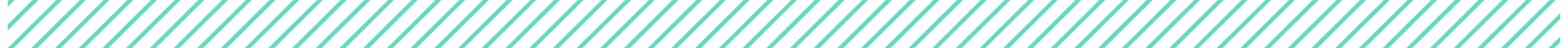 seorang muslim wajib terikat dengan hukum syara’ seputar produk yang halal.
Firman Allah SWT dalam Surah Al-Baqarah [2]: 168: 

يَٰٓأَيُّهَا ٱلنَّاسُ كُلُوا۟ مِمَّا فِى ٱلْأَرْضِ حَلَٰلًا طَيِّبًا وَلَا تَتَّبِعُوا۟ خُطُوَٰتِ ٱلشَّيْطَٰنِ ۚ إِنَّهُۥ لَكُمْ عَدُوٌّ مُّبِينٌ

“Wahai Manusia! makanlah dari (makanan) yang halal dan baik yang terdapat di bumi, dan janganlah kamu mengikuti langkah-langkah setan. Sungguh, setan itu musuh yang nyata bagimu.”
عَنِ أَبِيْ عَبْدِ اللهِ النُّعْمَانِ بْنِ بَشِيْرٍ رَضِيَ اللهُ عَنْهُمَا قَالَ: سَمِعْتُ رَسُولَ اللهِ صَلَّى اللهُ عَلَيْهِ وَسَلَّمَ يَقُولُ: (( إِنَّ الْحَلاَلَ بَيِّنٌ وَإِنَّ الْحَرَامَ بَيِّنٌ، وَبَيْنَهُمَا أُمُوْرٌ مُشْتَبِهَاتٌ، لاَ يَعْلَمُهُنَّ كَثِيرٌ مِنَ النَّاسِ، فَمَنِ اتَّقَى الشُّبُهَاتِ فَقَدِ اسْتَبْرَأَ لِدِينِهِ وَعِرْضِهِ، وَمَنْ وَقَعَ فِي الشُّبُهَاتِ وَقَعَ فِي الْحَرَامِ كَالرَّاعِي يَرْعَى حَوْلَ الْحِمَى يُوشِكُ أَنْ يَرْتَعَ فِيهِ، أَلاَ وَإِنَّ لِكُلِّ مَلِكٍ حِمًى، أَلاَ وَإِنَّ حِمَى اللهِ مَحَارِمُهُ، أَلاَ وَإِنَّ فِي الْجَسَدِ مُضْغَةً إِذَا صَلَحَتْ صَلَحَ الْجَسَدُ كُلُّهُ، وَإِذَا فَسَدَتْ فَسَدَ الْجَسَدُ كُلُّهُ أَلاَ وَهِيَ الْقَلْبُ )رواه البخاري ومسلم، وهذا لفظ مسلم. 
 
Dari Abu ‘Abdillah Nu’man bin Basyir Radhiyallahu anhuma berkata: Aku mendengar Rasulullah Shallallahu ‘alaihi wa sallam bersabda: “Sesungguhnya yang halal itu telah jelas dan yang haram pun telah jelas pula. Sedangkan di antaranya ada perkara syubhat (samar-samar) yang kebanyakan manusia tidak mengetahui (hukum)-Nya. Barangsiapa yang menghindari perkara syubhat (samar-samar), maka ia telah membersihkan agama dan kehormatannya. Barangsiapa yang jatuh ke dalam perkara yang samar-samar, maka ia telah jatuh ke dalam perkara yang haram.
4
APA ITU SISTEM JAMINAN PRODUK HALAL (SJPH)
KENAPA HARUS ADA SJPH
5
AMANAT DARI
KENAPA HARUS ADA SJPH
6
AMANAT DARI
KRITERIA SISTEM JAMINAN PRODUK HALAL (SJPH) MERUPAKAN PANDUAN BAGI :
7
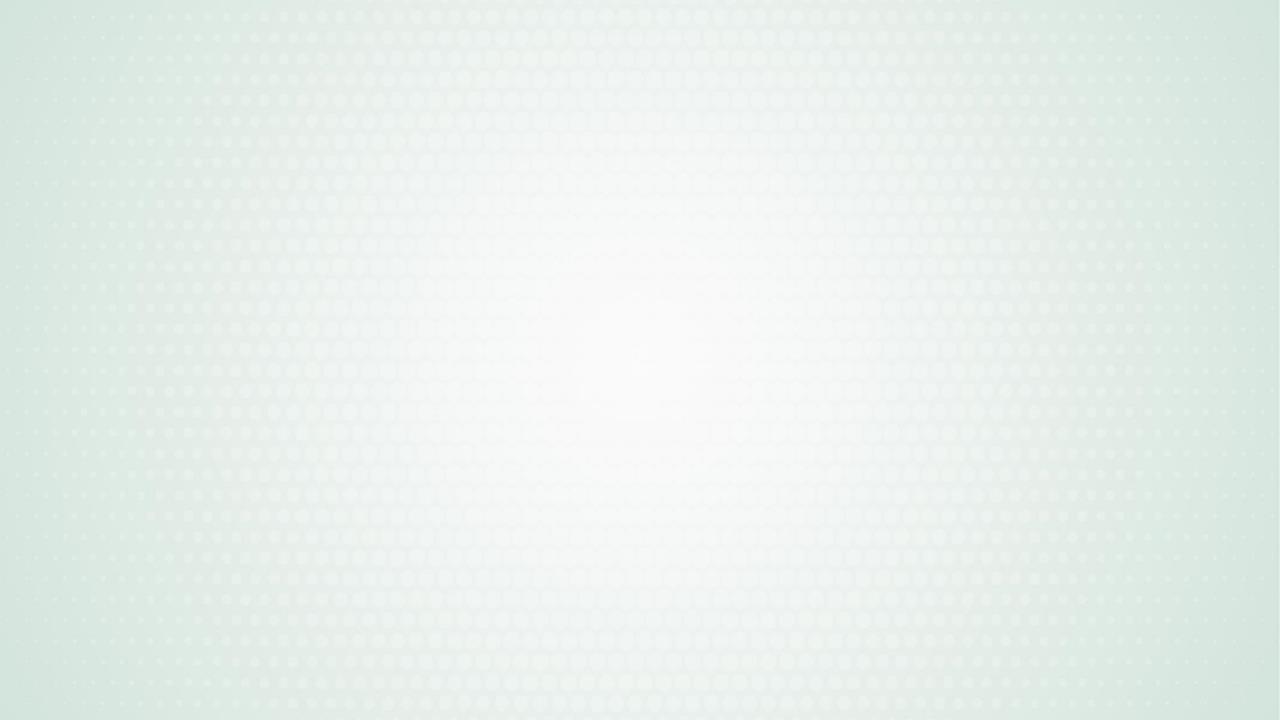 Komisi Fatwa Majelis Ulama Indonesia (MUI) dalam penetapan fatwa
Perusahaan yang akan menyusun dan menerapkan SJPH
Auditor/LPH yang akan melakukan audit terhadap pelaku usaha
Lembaga Sertifikasi Halal (LSH) untuk melakukan proses sertifikasi
Lembaga pelatihan untuk melakukan kegiatan pelatihan
Penyelia halal dalam menyusun sistem jaminan produk halal
Auditor internal perusahaan untuk melakukan pemantauan SJPH
Pimpinan puncak perusahaan untuk melakukan evaluasi SJPH
Pengawas SJPH untuk melakukan pengawasan SJPH
Fasilitator SJPH dalam melakukan fasilitasi SJPH
Penegak hukum dalam melakukan penegakan hukum
Pemerintah dalam melakukan kegiatan terkait jaminan produk halal
8
Daftar isi – Sistem Jaminan Produk Halal (SJPH)
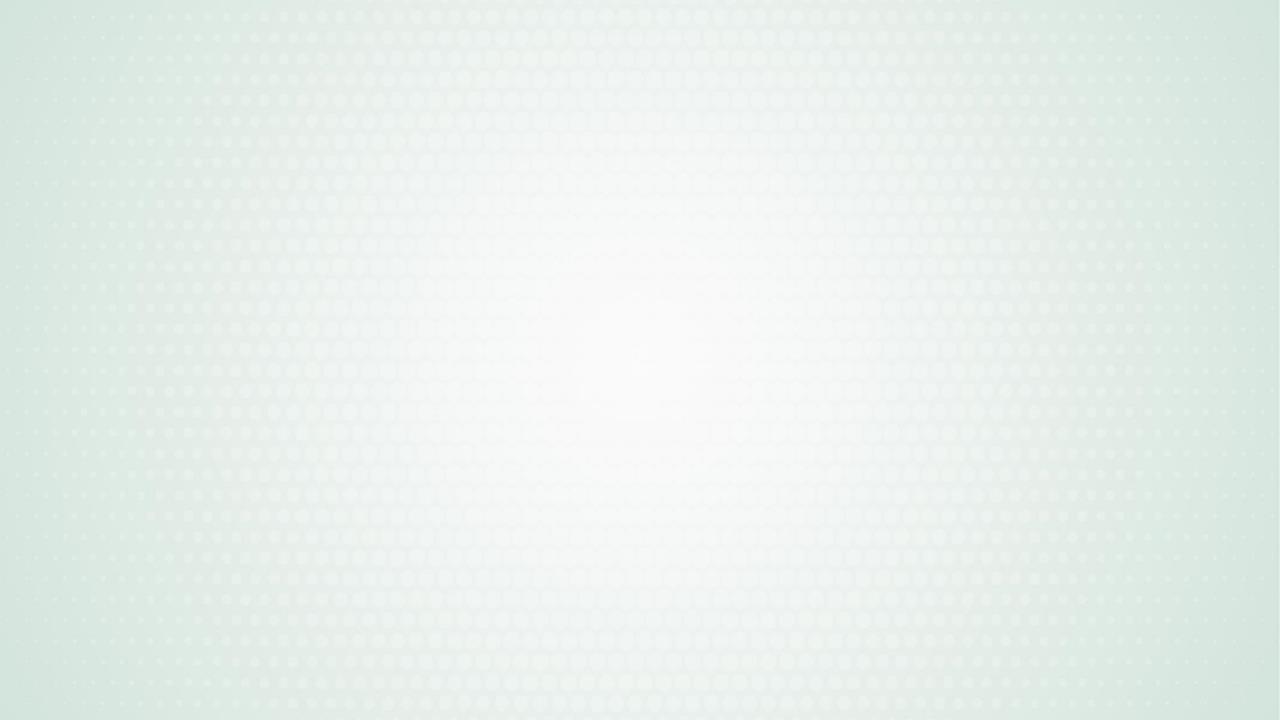 9
1. RUANG LINGKUP : 
PENERAPAN SISTIM JAMINAN PRODUK HALAL (SJPH)
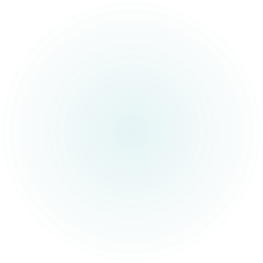 2. ACUAN
10
SNI 99001:2016
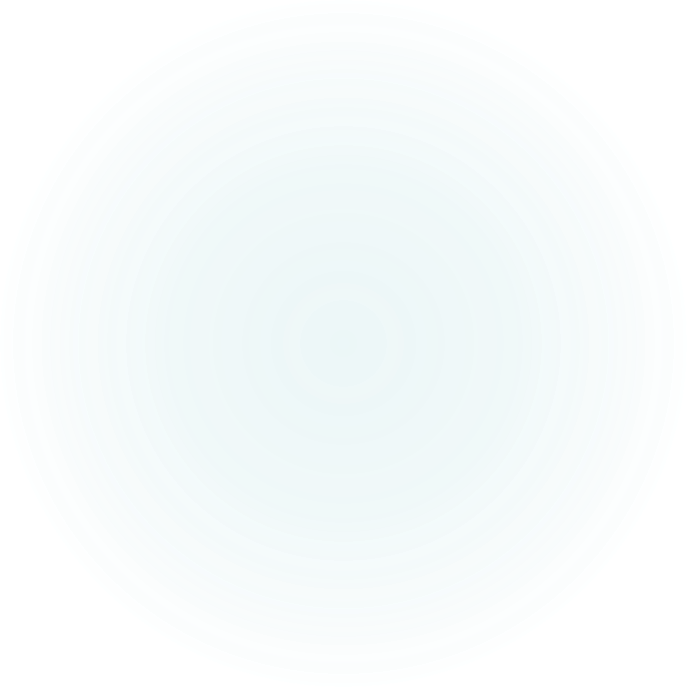 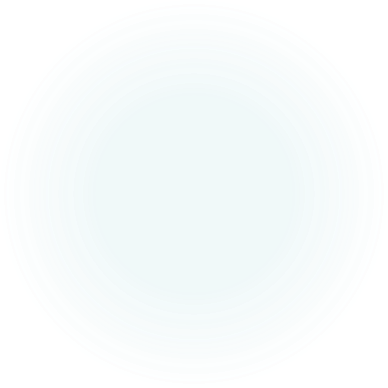 Peraturan Pemerintah 
Nomor 39 Tahun 2021
Tentang Penyelenggaraan Bidang Jaminan Produk Halal
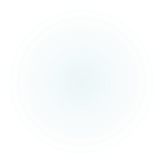 Sistem Manajemen Halal
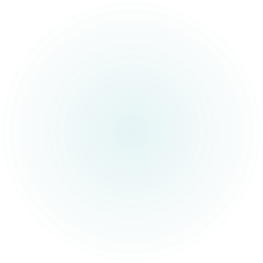 11
…… lanjutan
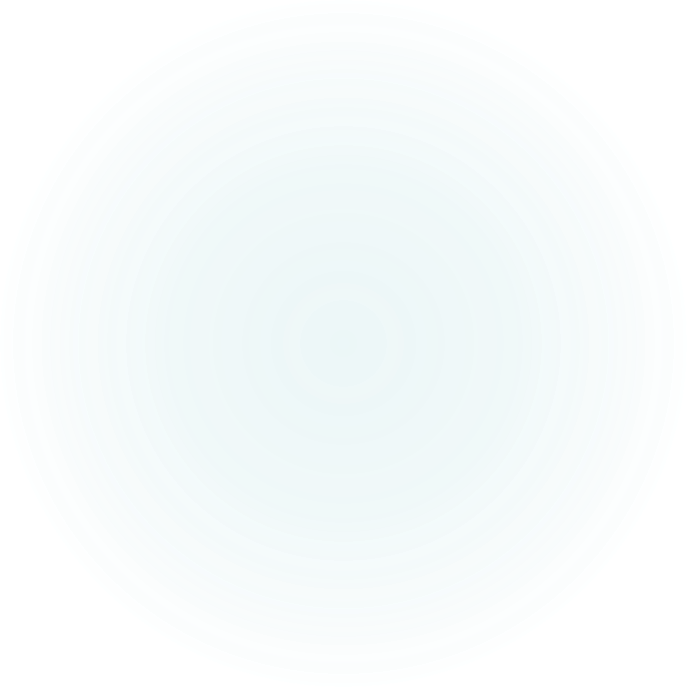 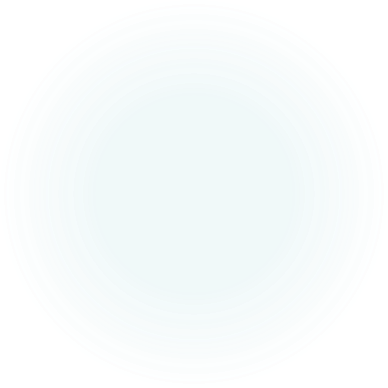 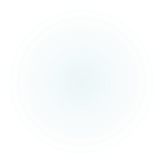 12
3. ISTILAH DAN DEFINISI
Seluruh istilah dan definisi mengacu pada istilah dan definisi yang telah digunakan dalam undang-undang dan peraturan yang berlaku.
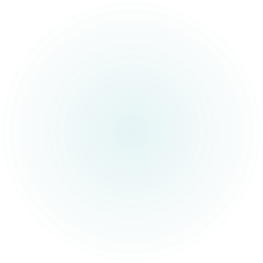 13
4. AZAS 
SISTEM JAMINAN PRODUK HALAL (SJPH)
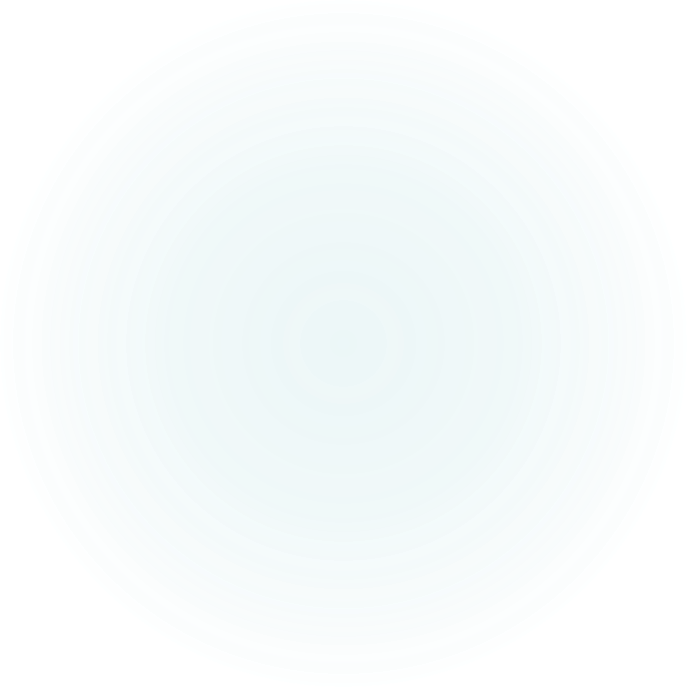 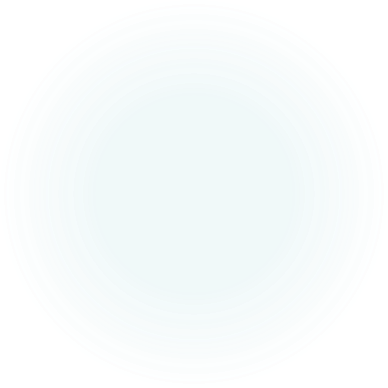 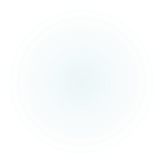 4. Azas SJPH
Pendahuluan 
1. Ruang Lingkup
2. Acuan Normatif
3. Istilah dan Definisi
Pelindungan
Keadilan
Kepastian hukum
Akuntabilitas dan transparansi
Efektivitas dan efisiensi
Profesionalitas
Nilai Tambah dan daya Saing
Kerangka Kerja Sistem Jaminan Produk Halal
14
5. Persyaratan 
SJPH
5.3 Proses Produk Halal
7. Sertifikat
 Produk Halal

8. Label Halal
5.2 
Bahan
5.4 
Produk
5.1 Komitmen dan 
Tanggung Jawab
5.5 Pemantauan dan 
Evaluasi
6. SISTEM MANAJEMEN HALAL
15
5. KRITERIA SISTEM JAMINAN PRODUK HALAL
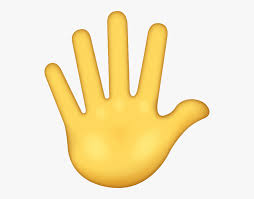 LIMA RUKUN SISTEM JAMINAN PRODUK HALAL
Persyaratan
5.1 Komitmen dan Tanggung Jawab
5.1.1 Kebijakan Halal
Pimpinan Puncak Pelaku Usaha
menetapkan dan melaksanakan Kebijakan Halal, serta berkomitmen untuk memproduksi produk halal secara konsisten.
Wajib
memastikan bahwa Kebijakan Halal yang ditetapkan dipahami dan diterapkan oleh seluruh personil dalam organisasi.
mensosialisasikan dan mengkomunikasikan kebijakan kepada seluruh pihak terkait.
Persyaratan
5.1.2 Tanggung Jawab Pimpinan Puncak
Menyediakan sumber daya insani dan non insani yang diperlukan untuk penyusunan, penerapan dan perbaikan berkelanjutan Sistem Jaminan Produk Halal.
Manajemen Puncak
Wajib
Menunjuk personil Muslim sebagai Penyelia Halal dan Melaporkan kepada BPJPH.
Memiliki sumber daya yang memadai untuk menerapkan Sistem Jaminan Produk Halal
Memastikan komitmen semua personil di perusahaan menjaga integritas halal.
Pelaku Usaha
Berskala besar wajib memiliki Tim Manajemen Halal
UMK dapat memiliki Tim Manajemen Halal dan/atau penyelia Halal melalui fasilitasi oleh pihak lain seperti Pemerintah Pusat, Pemerintah Daerah, BUMN, BUMD, Perguruan Tinggi melalui Pusat Kajian Halal, Lembaga Sosial/keagamaan Islam, Asosiasi dan komunitas.
Persyaratan (Lanjutan)
5.1.3 Pembinaan  Sumberdaya Manusia
Pimpinan Puncak Pelaku Usaha wajib mengikutsertakan Penyelia Halal dalam Diklat Sertifikasi Penyelia Halal.
memfasilitasi pelatihan terhadap personil terkait penerapan sistem jaminan produk halal.
Pelaku Usaha
Wajib
Memiliki prosedur tertulis pelatihan internal.
Memelihara bukti pelaksanaan pelatihan.
Persyaratan (Lanjutan)
5.2 Bahan
5.2.1 Sumber Bahan Halal
Sapi, kerbau, domba, kambing, unta, ayam, angsa, bebek, dan kalkun yang disembelih sesuai Syariat Islam.
Bahan yang berasal dari
Hewan liar yang tidak buas seperti rusa dan kijang yang disembelih sesuai Syariat Islam
Burung tidak buas seperti merpati, burung pipit, burung puyuh, burung jalak, dan burung unta yang disembelih sesuai Syariat Islam
Belalang
Semua jenis ikan termasuk produk turunannya serta ikan yang sudah dihilangkan kandungan bahaya dan racunnya.
Tumbuhan (termasuk buah dan sayur) serta produk turunannya yang tidak berbahaya dan tidak mengandung racun
Persyaratan (Lanjutan)
5.2 Bahan
5.2.1 Sumber Bahan Halal
Susu dan produk turunannya, enzim rennet (penggumpal), gelatin, serta Telur dan produk turunannya yang berasal dari hewan halal
Bahan lain yang boleh digunakan
Produk sereal, minyak dan lemak hewani serta nabati, gula, serta bahan tambahan pangan yang berasal dari bahan alami yang halal
Mikroorganisme seperti bakteri, jamur dan ragi yang tidak berbahaya dan tidak mengandung racun
Madu, bee pollen, royal jelly yang berasal dari sari tumbuhan yang tidak beracun dan tidak berbahaya.
Ekstrak ragi atau produk turunanya tidak berasal dari hasil proses pembuatan bir.
Bahan yang tidak berasal dan tidak mengandung khamr
Bahan yang dibuat menggunakan rekayasa genetik yang berasal dari hewan atau tumbuhan yang halal, tidak beracun, dan tidak berbahaya
Kulit dari bangkai hewan setelah dilakukan penyamakan baik dari hewan halal maupun hewan tidak halal (selain anjing dan babi) serta bulu, rambut, dan tanduk dari bangkai hewan halal (termasuk yang tidak disembelih secara syar’i) dapat digunakan sebagai bahan untuk barang gunaan
Bahan tambahan pangan, Bahan penolong, enzim, suplemen makanan, serta mikroorganisme yang diproduksi menggunakan kultur media yang tidak mengandung komponen tidak halal dan diproses sesuai Syariat Islam
Persyaratan (Lanjutan)
Babi, anjing, dan turunannya.
5.2.2 Sumber Bahan Tidak Halal
Hewan yang disembelih tidak sesuai syariat Islam dan tidak menyebut nama Allah.
Bahan yang berasal dari
Bangkai.
Keledai dan bagal
Hewan darat bertaring panjang atau memiliki gading seperti beruang, gajah, monyet dan sejenisnya, serigala, singa, harimau, macan kumbang, kucing, serigala, tupai, musang, tikus tanah, buaya, dan alligator.
Hewan yang mati lemas, binatang yang dimakan oleh hewan buas, hewan yang kena timpa (Nathihah), hewan yang jatuh (Motaradiah), hewan yang dipukul secara keras (Mawqouza).
Burung buas dengan cakar tajam seperti elang, burung bangkai, gagak, dan burung hantu
Hewan ternak yang diberi makan dengan bahan berbahaya atau pakan najis
Hewan hama dan hewan berbisa seperti tikus, kelabang, kalajengking, ular, tawon, tikus dan hewan sejenisnya
Semua jenis hewan air yang beracun dan berbahaya terhadap kesehatan
Hewan menjijikkan seperti kadal, siput, serangga, dan larva serta hewan sejenis lainnya
Semua jenis hewan amfibi
Hewan yang dilarang untuk dibunuh dalam Islam seperti burung pelatuk, burung hud-hud, semut dan lebah madu
Tumbuhan yang berbahaya dan mengandung racun
Persyaratan (Lanjutan)
5.3 Proses Produk Halal (PPH)
5.3.1 Lokasi, Tempat, dan Bangunan 
Pelaku usaha wajib:
Memisahkan lokasi proses produk halal dengan produk yang tidak halal meliputi penyembelihan, pengolahan, penyimpanan, pengemasan, pendistribusian, penjualan, dan penyajian.
Menjaga kebersihan lokasi proses produk halal.
Menjaga higiene sanitasi lokasi proses produk halal.
Menjamin lokasi proses produk halal bebas dari najis.
Menjamin lokasi proses produk halal bebas dari bahan tidak halal.
Bangunan wajib tidak menyebabkan kontaminasi pada alur proses produksi antar produk halal dan tidak halal agar terhindar dari kontaminasi silang . 
Tempat produksi wajib dirancang untuk memfasilitasi proses pembersihan dan pengawasan yang tepat. 
Tempat wajib jauh (minimal radius 5 km) dari peternakan babi atau kegiatan pengolahannya, untuk mencegah terjadinya kontaminasi melalui karyawan dan peralatan. 
Tempat produksi wajib bebas dari hewan peliharaan dan hewan liar.
Tempat/fasilitas pencucian peralatan wajib terpisah dari fasilitas pencucian peralatan produksi tidak halal.
Fasilitas sholat wajib disediakan, digunakan secara tepat, dan dipelihara dengan baik.
Fasilitas display produk halal wajib dipisah secara fisik dari produk yang tidak halal.
Persyaratan (Lanjutan)
5.3.1 Lokasi, Tempat, dan Bangunan (Lanjutan)
19. Untuk restoran/katering:
Tempat penyimpanan material dan produk di gudang atau di gudang antara (temporary warehouse) wajib menjamin tidak adanya kontaminasi silang dengan bahan atau produk tidak halal dan/atau najis.
Tempat penyajian hanya dikhususkan untuk menyajikan produk halal. Jika ada penggunaan fasilitas/peralatan penyajian secara bersama untuk produk yang disertifikasi dan produk yang tidak disertifikasi (tetapi bahannya tidak berasal dari babi dan turunannya), misalnya di foodcourt, maka harus ada proses pencucian sedemikian rupa sehingga menjamin tidak terjadi kontaminasi silang. 
Tempat pencucian peralatan tidak boleh digunakan bersama atau bergantian dengan peralatan yang kontak dengan bahan yang berasar dari babi atau turunannya. 
20. Tempat pengambilan sampel (bahan dan produk) wajib:
Terjamin tidak adanya kontaminasi silang dengan bahan/produk yang tidak halal atau najis. 
Dipisahkan antara produk halal dan tidak halal.
Persyaratan (Lanjutan)
5.3.2 Alat dan Perangkat
Pelaku usaha wajib:
Memisahkan alat proses produk halal dengan produk yang tidak halal meliputi penyembelihan, pengolahan, penyimpanan, pengemasan, pendistribusian, penjualan, dan penyajian.
Menjaga kebersihan alat proses produk halal.
Menjaga higiene sanitasi alat proses produk halal.
Menjamin alat proses produk halal bebas dari najis.
Menjamin alat proses produk halal bebas dari bahan tidak halal.
Setiap bagian dari mesin, tempat, alat produksi yang bersentuhan langsung dengan bahan yang digunakan untuk mengolah produk halal tidak boleh terbuat dari/atau mengandung bahan yang tidak halal sesuai dengan Syariat Islam.
Minyak yang digunakan dalam perawatan mesin dan perangkat yang bersentuhan langsung dengan bahan dan produk wajib menggunakan minyak yang halal.
Dilarang menggunakan peralatan atau sikat dari bulu hewan tidak halal.  
Alat penyembelihan wajib memenuhi persyaratan:
Tidak menggunakan alat penyembelihan secara bergantian dengan hewan tidak halal;
Menggunakan sarana yang berbeda untuk yang halal dan tidak halal dalam pembersihan dan pemeliharaan alat
Memiliki tempat penyimpanan alat sendiri untuk yang halal dan tidak halal.
Tajam.
Bukan berasal dari kuku, gigi/taring atau tulang.
Ukuran disesuaikan dengan leher hewan yang akan dipotong.
Tidak diasah di depan hewan yang akan disembelih.
Persyaratan (Lanjutan)
5.3.2 Alat dan Perangkat (Lanjutan)
13. Untuk restoran/katering:
Alat penyimpanan material dan produk di gudang atau di gudang antara (temporary warehouse) wajib menjamin tidak adanya kontaminasi silang dengan bahan atau produk tidak halal dan/atau najis.
Alat penyajian hanya dikhususkan untuk menyajikan produk halal. Jika ada penggunaan fasilitas/peralatan penyajian secara bersama untuk produk yang disertifikasi dan produk yang tidak disertifikasi (tetapi bahannya tidak berasal dari babi dan turunannya), misalnya di foodcourt, maka harus ada proses pencucian sedemikian rupa sehingga menjamin tidak terjadi kontaminasi silang. 
Alat pencucian peralatan tidak boleh digunakan bersama atau bergantian dengan peralatan yang kontak dengan bahan yang berasar dari babi atau turunannya. 
Kemasan sampel hasil sampling wajib terhindar dari kontaminasi silang antara produk halal dan tidak halal.
Pengujian wajib dilakukan pada laboratorium uji yang sudah terakreditasi KAN dengan ruang lingkup yang sesuai dan bekerja sama dengan LPH.
Prosedur pengambilan sampel wajib diikuti sesuai dengan ketentuan yang telah ditetapkan oleh BPJPH.
Persyaratan (Lanjutan)
5.3.3 Prosedur PPH
Pelaku usaha wajib memiliki dan menerapkan prosedur pelaksanaan PPH.
Prosedur PPH wajib disosialisasikan ke semua pihak yang terkait.
Pelaku usaha wajib memelihara bukti implementasi sosialisasi. 
Prosedur PPH wajib dievaluasi efektivitasnya secara berkala. Hasil evaluasi disampaikan kepada pihak penanggungjawab PPH. 
Perlaku usaha wajib menetapkan tindakan koreksi dan tindakan pencegahan yang diperlukan terhadap hasil evaluasi serta batas waktu penyelesaiannya.
Prosedur PPH mencakup prosedur:
Pemastian penggunaan fasilitas produksi yang kontak dengan bahan dan/atau produk antara/akhir bersifat bebas dari najis berat (Mughalazah).
Pemastian penggunaan bahan dan produk yang diajukan tidak terkontaminasi najis.
Penyucian fasilitas produksi sesuai Syariat Islam.
Penggunaan bahan baru yang akan digunakan untuk produk halal.
Pembelian bahan.
Pemeriksaan kedatangan bahan.
Proses produksi.
Penyimpanan bahan dan produk.
Transportasi bahan dan produk.
Ketertelusuran kehalalan.
Persyaratan (Lanjutan)
5.4 Produk
5.4.1 Umum
Produk wajib dihasilkan dari bahan halal, diproses dengan cara sesuai Syariat Islam, menggunakan peralatan, fasilitas produksi, sistem pengemasan, penyimpanan, dan distribusi yang tidak terkontaminasi dengan bahan tidak halal.
Produk selama persiapan, pemrosesan, pengemasan, penyimpanan, dan pengangkutannya wajib dipisahkan secara fisik dari produk yang tidak halal atau materi lain yang tidak halal sesuai dengan Syariat Islam.
Merk/nama produk tidak boleh menggunakan nama yang mengarah pada sesuatu yang diharamkan (contoh: bacon flavor, hot dog, root beer, dll) atau ritual/perayaan yang tidak sesuai dengan syariat Islam (contoh: coklat valentine,dll).
Karakteristik/profil sensori produk tidak boleh memiliki kecenderungan bau atau rasa yang mengarah kepada produk haram atau yang telah dinyatakan haram berdasarkan fatwa MUI.
Produk pangan eceran (retail) dengan merk sama yang beredar di Indonesia harus didaftarkan seluruhnya untuk sertifikasi, tidak boleh jika hanya didaftarkan sebagian.
Produk atau bahan wajib aman untuk dikonsumsi.
Produk halal wajib diolah oleh orang yang ditugaskan untuk pengolahan produk halal dan tidak boleh dilakukan bergantian dengan pengolahan produk tidak halal.
Produk cair dari hasil samping industri khamr kemudian direaksikan dengan bahan lain atau dilakukan pross biotransformasi (oleh enzim/mikroorganisme) menghasilkan produk baru seperti isoamil asetat, asam isovalerat, ethyl isovalerat, amil isovalerat merupakan halal.
Persyaratan (Lanjutan)
5.4.2 Pengemasan dan Pelabelan (Lanjutan)
Desain kemasan, tanda, simbol, logo, nama, dan gambar tidak boleh menyesatkan dan/atau melanggar prinsip Syariat Islam.  
Semua produk halal wajib diberi label dengan tepat sehingga bisa diidentifikasi dan dibedakan dari produk yang tidak halal.
Pelaku Usaha wajib mencantumkan Label Halal pada Produk yang telah mendapat Sertifikat Halal. Label Halal dicantumkan pada:
Kemasan Produk. 
Bagian tertentu dari Produk.
Tempat tertentu pada Produk.
Pencantuman Label Halal wajib mudah dilihat dan dibaca, serta tidak mudah dihapus, dilepas, dan dirusak.
Ketentuan pelabelan mengacu pada pedoman yang ditetapkan oleh Kepala Badan Penyelenggara Jaminan Produk Halal.
Persyaratan (Lanjutan)
5.4.3 Penyimpanan, Display, Pelayanan, dan Penyajian
Produk halal yang disimpan wajib diberikan identitas.
Produk halal wajib disimpan terpisah secara fisik dari produk yang tidak halal.
Selama proses penanganan dan penyimpanan produk halal wajib dijamin bebas dari kontaminasi atau tercampur dengan bahan yang tidak halal.
Personil penanganan display, pelayanan, dan penyajian produk halal tidak boleh bergantian dengan personil yang memangani produk yang tidak halal.
Tidak dibolehkan menyajikan makanan dan minuman yang tidak halal termasuk menyajikan minuman beralkohol.
Pelaku usaha wajib menerapkan aturan larangan bagi pengunjung dan karyawan membawa dan mengonsumsi makanan dan minuman yang tidak halal atau tidak jelas kehalalannya.
Persyaratan (Lanjutan)
5.4.4 Identifikasi dan Mampu Telusur
Pelaku Usaha wajib menjamin ketertelusuran kehalalan produk. 
Pelaku Usaha wajib mempunyai prosedur terdokumentasi untuk menjamin ketertelusuran kehalalan produk yang disertifikasi.
Bila Pelaku Usaha menerapkan pengkodean bahan, maka Pelaku Usaha wajib menjamin:
Bahan dengan kode yang sama mempunyai status halal yang sama.
Ketertelusuran informasi asal bahan di setiap kegiatan.
4. Jika terdapat bahan yang dikemas ulang, maka Pelaku Usaha wajib menjamin tidak ada perubahan informasi (nama produk, nama produsen, negara produsen, dan logo halal).

5.5 Pemantauan dan Evaluasi
Pelaku usaha wajib melakukan pemantauan dan evaluasi melalui audit internal dan kaji ulang manajemen minimal 1 (satu) kali dalam satu tahun.
Pelaku usaha wajib memiliki prosedur audit internal dan kaji ulang manajemen.
Bukti pelaksanaan audit internal dan kaji ulang manajemen harus dipelihara.
Pelaku usaha wajib melaporkan hasil audit internal dan kaji ulang manajemen kepada BPJPH.
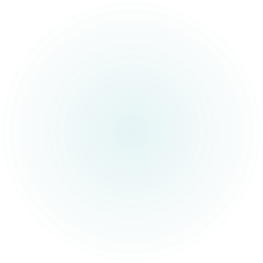 31
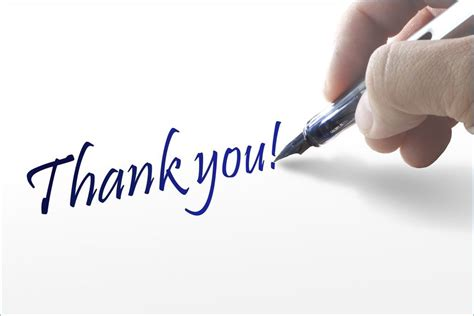 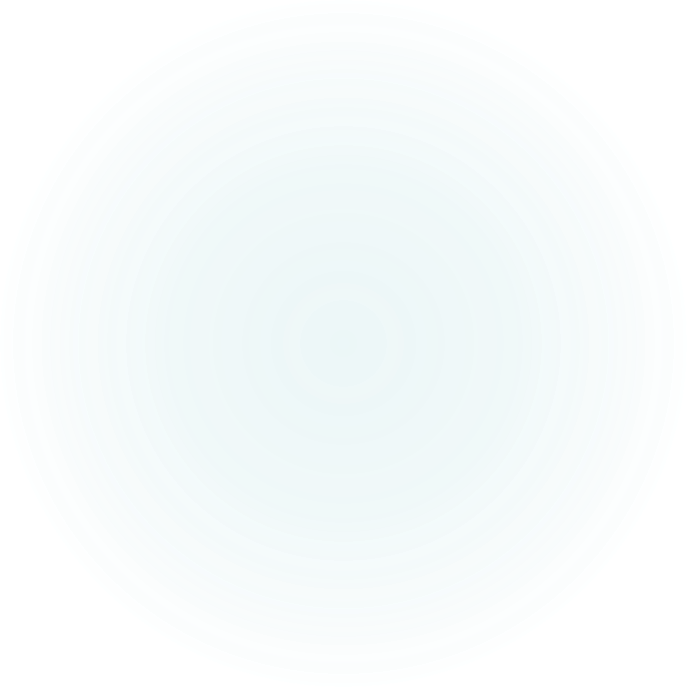 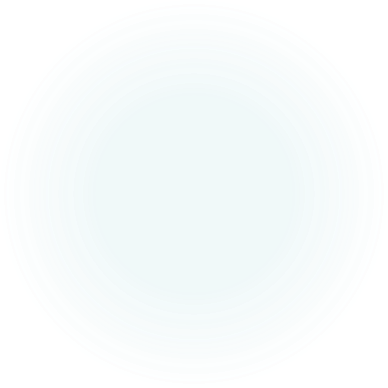 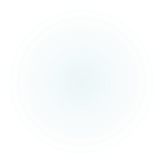